«Крылатые качели» из к-ф «приключения Электроника»
Выполнил работу :
Максимов Вадим, 2а класс.
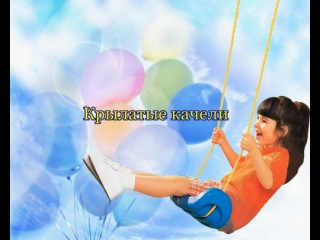 «История произведения»
«Крылатые качели» — песня композитора Евгения Крылатова на слова поэта Юрия Энтина из советского телефильма 1979 года «Приключения Электроника»
Евгений Крылатов пишет песни всегда на уже готовые стихи, так было и в этот раз. У поэта Юрия Энтина, с которым он дружил и с которым больше всего работал, композитор однажды нашёл это стихотворение на рабочем столе. Прочитав, заинтересовался. Энтин же сказал ему в ответ, что стихотворение не закончено, что он его уже показывал и ему его вернули с указанием переделать под уже написанную музыку для одного мультфильма. Крылатову же стихи настолько понравились, что он начал уговаривать друга, которому было неудобно забирать у другого композитора уже показанные стихи, отдать их ему. Крылатов говорил Энтину, что стихи уже сейчас прекрасные, что ничего в них не надо переделывать, что они очень музыкальны и он сам хочет на них написать песню. И убеждал и спорил с ним месяц, до победного конца. Получив же стихотворение, написал на него музыку немногим более чем за час.
«Музыкальные краски произведения»
Есть в лучшей музыке что-то, уносящее в вечность. При прослушивании такой музыки может показаться, что звучит просто красивая мелодия (а порой и наикрасивейшая), но она почему-то не умиляет, не радует, скорее наоборот – приносит своеобразную душевную боль. Она просто начисто выжигает поле суетливой реальности, абсолютно просветляет память и погружает во что-то самое главное. Отчего до предела сжимается сердце, подступает комок к горлу и наворачиваются слёзы (причём совсем не от сентиментальных чувств). И начинаешь ощущать то самое важное, ради чего живёшь. И то, ради чего умрёшь. Это пробуждаемое такой особой музыкой самое глубокое чувство человека, вооружившись названием одной из наиболее знаменитых песен именинника, можно назвать светлой тоской по «прекрасному далёко».
Мое отношение к прослушанному произведению . Вывод.
Крылатов создал много всего хорошего: симфоническую, камерную, эстрадную музыку, музыку для драматического театра, радио и телевидения. Но всё же по-настоящему прославил его кинематограф. Именно музыка Евгения Павловича в кино позволяет чувствовать себя летящим на «крылатых качелях».